Using the List Template
CS 5010 Program Design Paradigms “Bootcamp”
Lesson 4.2
© Mitchell Wand, 2012-2014
This work is licensed under a Creative Commons Attribution-NonCommercial 4.0 International License.
1
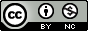 TexPoint fonts used in EMF. 
Read the TexPoint manual before you delete this box.: AAA
Learning Objectives
At the end of this lesson you should be able to:
Write down the template for list data.
Use the template for list data to write simple functions on lists.
2
Review: The ListOfX Data Definition
A ListOfX is one of
-- empty   
-- (cons X ListOfX)
Here is the data definition for a list of X's
3
This definition is self-referential.
A ListOfX is one of
-- empty   
-- (cons X ListOfX)
4
Template for List data
;; list-fn : ListOfX -> ??
(define (list-fn lst)
  (cond
    [(empty? lst) ...]
    [else (... (first lst)
               (list-fn (rest lst)))]))
Here is the template for list data. It is just like a template for mixed data, with one change. In the second case, we get to use not just (rest lst) but (list-fn (rest lst)) .  This important change is shown in red.
Observe that lst is non-empty when first and rest are called, so their WHERE-clauses are satisfied.
5
This template is self-referential
;; list-fn : ListOfX -> ??
(define (list-fn lst)
  (cond
    [(empty? lst) ...]
    [else (... (first lst)
               (list-fn (rest lst)))]))
(rest lst) is a ListOfX, so call list-fn on it
New Slogan: Self-reference in the data definition leads to self-reference in the template.
6
Let's add this to the recipe for writing a template
We got the list template by following the template recipe and adding one more step.
7
Let's see how the four steps in the template recipe show up in the list template.
;; list-fn : ListOfX -> ??
(define (list-fn lst)
  (cond
    []
    []))
;; list-fn : ListOfX -> ??
(define (list-fn lst)
  (cond
    [(empty? lst) ...]
    [else ...]))
;; list-fn : ListOfX -> ??
(define (list-fn lst)
  (cond
    [(empty? lst) ...]
    [else (... (first lst)
               (rest lst))]))
;; list-fn : ListOfX -> ??
(define (list-fn lst)
  (cond
    [(empty? lst) ...]
    [else (... (first lst)
               (list-fn (rest lst))]))
1. Write a cond clause with the correct number of clauses.
2. Write predicates that distinguish the cases.
3. For mixed data, add selectors
4. For recursive data, add a recursive call
1. Write a cond clause with the correct number of clauses.
2. Write predicates that distinguish the cases.
3. For mixed data, add selectors
4. For recursive data, add a recursive call
1. Write a cond clause with the correct number of clauses.
2. Write predicates that distinguish the cases.
3. For mixed data, add selectors
4. For recursive data, add a recursive call
1. Write a cond clause with the correct number of clauses.
2. Write predicates that distinguish the cases.
3. For mixed data, add selectors
4. For recursive data, add a recursive call
Observe that (cons X ListOfX) was a structured value, and that (first lst) and (rest lst) were the appropriate selector expressions
8
From Template to Function Definition
Remember that when we use a template, all we do is fill in the blanks.
For each blank, we had a question to answer:
"What's the answer for a red light?"
"What's the answer for a yellow light?"
"What's the answer for a green light?"
The questions are the same, no matter what the function is.
9
Template Questions for TLState
What's the answer for "red"?
;; tls-fn : TLState -> ??
;(define (tls-fn tls)
;  (cond
;    [(string=? tls "red") ...]
;    [(string=? tls "yellow") ...]
;    [(string=? tls "green") ...]))
What's the answer for "yellow"?
The questions are the same, no matter what function we are defining.

To finish the function definition, all we do is to fill in the blanks with the answers.
What's the answer for "green"?
10
Template questions for ListOf<X>
What's the answer for the empty list?
;; list-fn : ListOfX -> ??
(define (list-fn lst)
  (cond
    [(empty? lst) ...]
    [else (... (first lst)
               (list-fn (rest lst)))]))
Here are the template questions for the list template.
If we knew the first of the list, and the answer for the rest of the list, how could we combine them to get the answer for the whole list?
11
Let’s do some examples
We’ll be working with the list template a lot, so let’s do some examples to illustrate how it goes.
We’ll do 5 examples, starting with one that’s very simple and working up to more complicated ones.
12
Example 1: lon-length
lon-length : ListOfNumber -> Number
GIVEN: a ListOfNumber
RETURNS: its length
EXAMPLES:
(lon-length empty) = 0
(lon-length (cons 11 empty)) = 1
(lon-length (cons 33 (cons 11 empty))) = 2
STRATEGY: Use template for ListOfNumber on lst
13
Example 1: lon-length
lon-length : LON -> Number
Given a LON, find its length
(define (lon-length lst)
  (cond
    [(empty? lst) ...]
    [else (... (first lst)
               (lon-length (rest lst)))]))
We start by copying the template and changing  list-fn to lon-length.
14
Example 1: lon-length
What's the answer for the empty list?
lon-length : LON -> Number
Given a LON, find its length
(define (lon-length lst)
  (cond
    [(empty? lst) 0]
    [else (+ 1 (first lst)
               (lon-length (rest lst)))]))
lon-length : LON -> Number
Given a LON, find its length
(define (lon-length lst)
  (cond
    [(empty? lst) ...]
    [else (... (first lst)
               (lon-length (rest lst)))]))
Next, we answer the template questions.
If we knew the first of the list, and the answer for the rest of the list, how could we combine them to get the answer for the whole list?
15
The code is self-referential, too
lon-length : LON -> Number
Given a LON, find its length
(define (lon-length lst)
  (cond
    [(empty? lst) 0]
    [else (+ 1 (first lst)
               (lon-length (rest lst)))]))
Self-reference in the data definition leads to self-reference in the template;
Self-reference in the template leads to self-reference in the code.
16
Example 2: lon-sum
lon-sum : LON -> Number
GIVEN: a list of numbers 
RETURNS: the sum of the numbers in the list
EXAMPLES:
(lon-sum empty) = 0
(lon-sum (cons 11 empty)) = 11
(lon-sum (cons 33 (cons 11 empty))) = 44
(lon-sum (cons 10 (cons 20 (cons 3 empty)))) = 33
STRATEGY: Use template for LON on lst
Here's another example
17
Example 2: lon-sum
What's the answer for the empty list?
lon-sum : LON -> Number
(define (lon-sum lst)
  (cond
    [(empty? lst) ...]
    [else (... (first lst)
               (lon-sum (rest lst)))]))
lon-sum : LON -> Number
(define (lon-sum lst)
  (cond
    [(empty? lst) 0]
    [else (+   (first lst)
               (lon-sum (rest lst)))]))
If we knew the first of the list, and the answer for the rest of the list, how could we combine them to get the answer for the whole list?
18
Watch this work:
(lon-sum (cons 11 (cons 22 (cons 33 empty))))
= (+ 11  (lon-sum (cons 22 (cons 33 empty))))
= (+ 11  (+ 22    (lon-sum (cons 33 empty))))
= (+ 11  (+ 22    (+ 33    (lon-sum empty))))
= (+ 11  (+ 22    (+ 33    0)))
= (+ 11  (+ 22    33))
= (+ 11  55)
= 66
19
Example 3: double-all
double-all : LON -> LON
GIVEN: a LON, 
RETURNS: a list just like the original, but
         with each number doubled
EXAMPLES:
(double-all empty) = empty
(double-all (cons 11 empty)) 
          = (cons 22 empty)
(double-all (cons 33 (cons 11 empty)))
          = (cons 66 (cons 22 empty))
STRATEGY: Use template for LON on lst
20
Example 3: double-all
double-all : LON -> LON
(define (double-all lst)
  (cond
    [(empty? lst) ...]
    [else (... (first lst)
               (double-all (rest lst)))]))
double-all : LON -> LON
(define (double-all lst)
  (cond
    [(empty? lst) empty ]
    [else (cons (* 2 (first lst))
               (double-all (rest lst)))]))
What's the answer for the empty list?
If we knew the first of the list, and the answer for the rest of the list, how could we combine them to get the answer for the whole list?
21
Example 4: remove-evens
For this one, we'll need to specialize to integers.

A ListOfIntegers (LOI) is one of
-- empty
-- (cons Integer LOI)
22
Example 4: remove-evens
remove-evens : LOI -> LOI
GIVEN: a LOI, 
RETURNS: a list just like the original, but with all the
  even numbers removed
EXAMPLES:
(remove-evens empty) = empty
(remove-evens (cons 12 empty)) = empty
(define list-22-11-13-46-7 
  (cons 22 (cons 11 (cons 13 (cons 46 (cons 7 empty))))))
(remove-evens list-22-11-13-46-7)
  = (cons 11 (cons 13 (cons 7 empty)))
STRATEGY: Use template for LOI on lst
23
Example 4: remove-evens
What's the answer for the empty list?
remove-evens : LOI -> LOI
(define (remove-evens lst)
  (cond
    [(empty? lst) empty]
    [else (if (even? (first lst))
              (remove-evens (rest lst))
              (cons (first lst)
                    (remove-evens (rest lst))))]))
remove-evens : LOI -> LOI
(define (remove-evens lst)
  (cond
    [(empty? lst) ...]
    [else (... (first lst)
               (remove-evens (rest lst)))]))
If we knew the first of the list, and the answer for the rest of the list, how could we combine them to get the answer for the whole list?
24
Example 4: remove-evens
remove-evens : LOI -> LOI
(define (remove-evens lst)
  (cond
    [(empty? lst) empty]
    [else (if (even? (first lst))
              (remove-evens (rest lst))
              (cons (first lst)
                    (remove-evens (rest lst))))]))
Observe that this is a legal functional combination of (first lst) and (remove-evens (rest lst)) .
25
Example 5: remove-first-even
remove-first-even : LOI -> LOI
GIVEN: a LOI, 
RETURNS: a list just like the original, but with all the
  even numbers removed
EXAMPLES:
(remove-first-even empty) = empty
(remove-first-even (cons 12 empty)) = empty
(define list-22-11-13-46-7 
  (cons 22 (cons 11 (cons 13 (cons 46 (cons 7 empty))))))
(remove-first-even list-22-11-13-46-7)
  = (cons 11 (cons 13 (cons (cons 46 (cons 7 empty))))))
STRATEGY: Use template for LOI on lst
Why is this not a good set of examples?
Answer: None of them show what happens when the first element of the list is odd
26
Example 5: remove-first-even
What's the answer for the empty list?
remove-first-even : LOI -> LOI
(define (remove-first-even lst)
  (cond
    [(empty? lst) ...]
    [else (... (first lst)
               (remove-first-even (rest lst)))]))
remove-first-even : LOI -> LOI
(define (remove-first-even lst)
  (cond
    [(empty? lst) empty]
    [else (... (first lst)
               (remove-first-even (rest lst)))]))
remove-first-even : LOI -> LOI
(define (remove-first-even lst)
  (cond
    [(empty? lst) empty]
    [else (if (even? (first lst))
              (rest lst)
              (cons (first lst)
                    (remove-first-even (rest lst))))]))
This is OK: you don’t have to recur if you don’t need to.
If we knew the first of the list, and the answer for the rest of the list, how could we combine them to get the answer for the whole list?
27
Summary
You should now be able to:
write down the template for a list data definition
use structural decomposition to define simple functions on lists
28
Next Steps
If you have questions about this lesson, ask them on the Discussion Board
Do Guided Practice 4.3
Go on to the next lesson
29